Муниципальное бюджетное дошкольное образовательное учреждение «Детский сад №42 комбинированного вида»
Лин-проект 
«Оптимизация процесса заполнения оценочного листа педагогами»
г.Ленинск-Кузнецкий, 2021
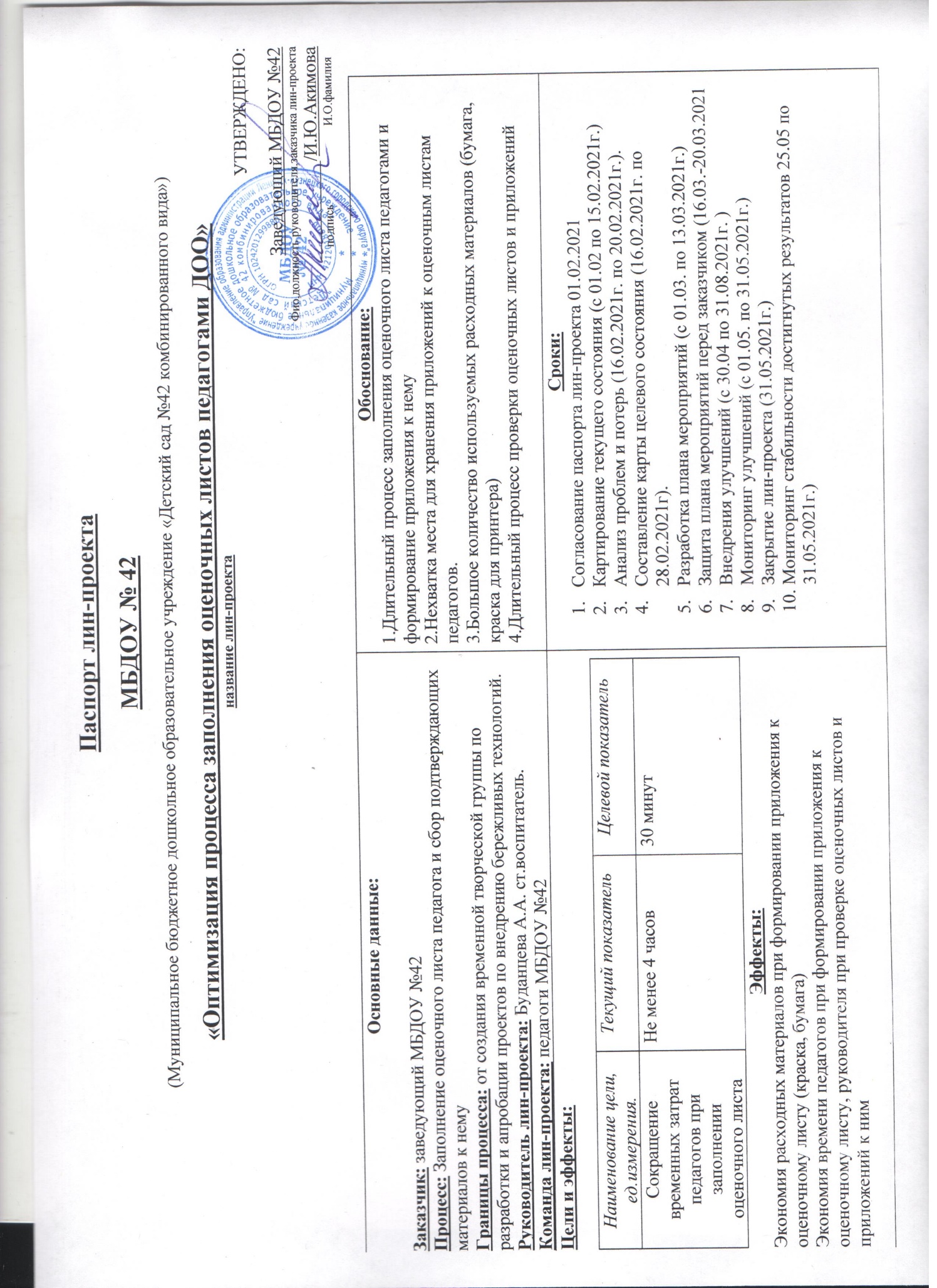 Паспорт 
лин-проекта
БЫЛО
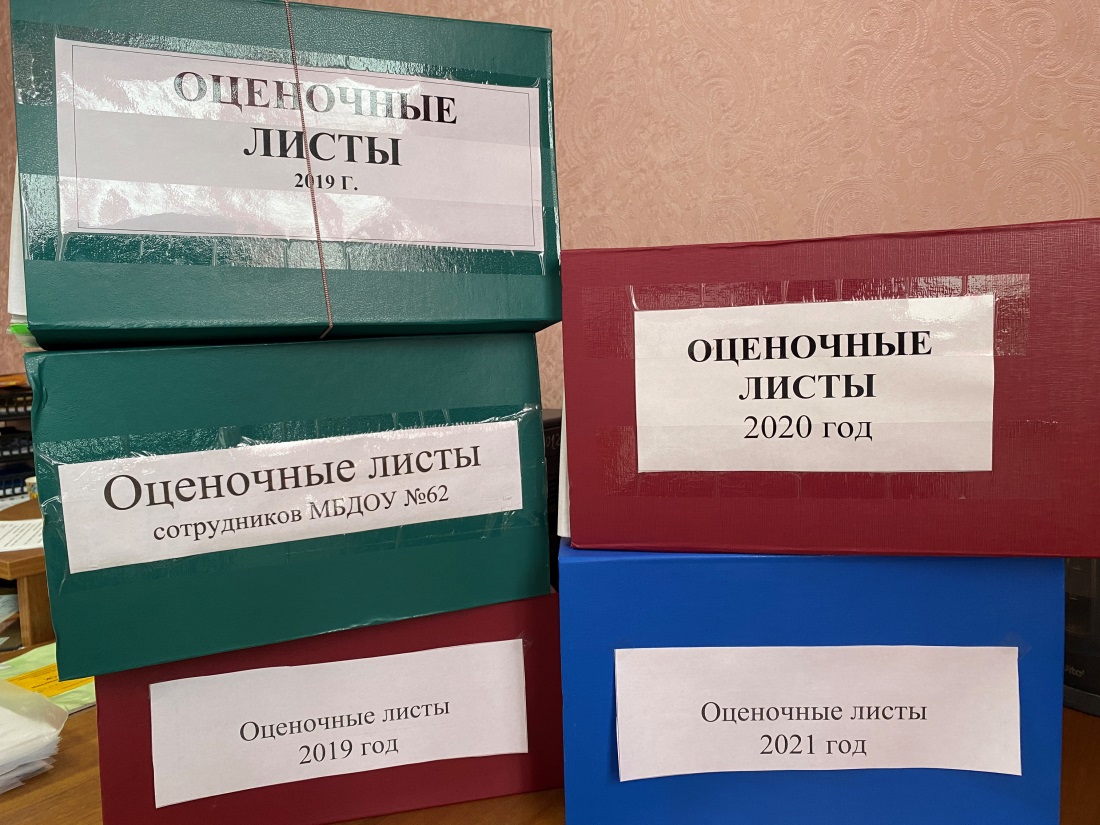 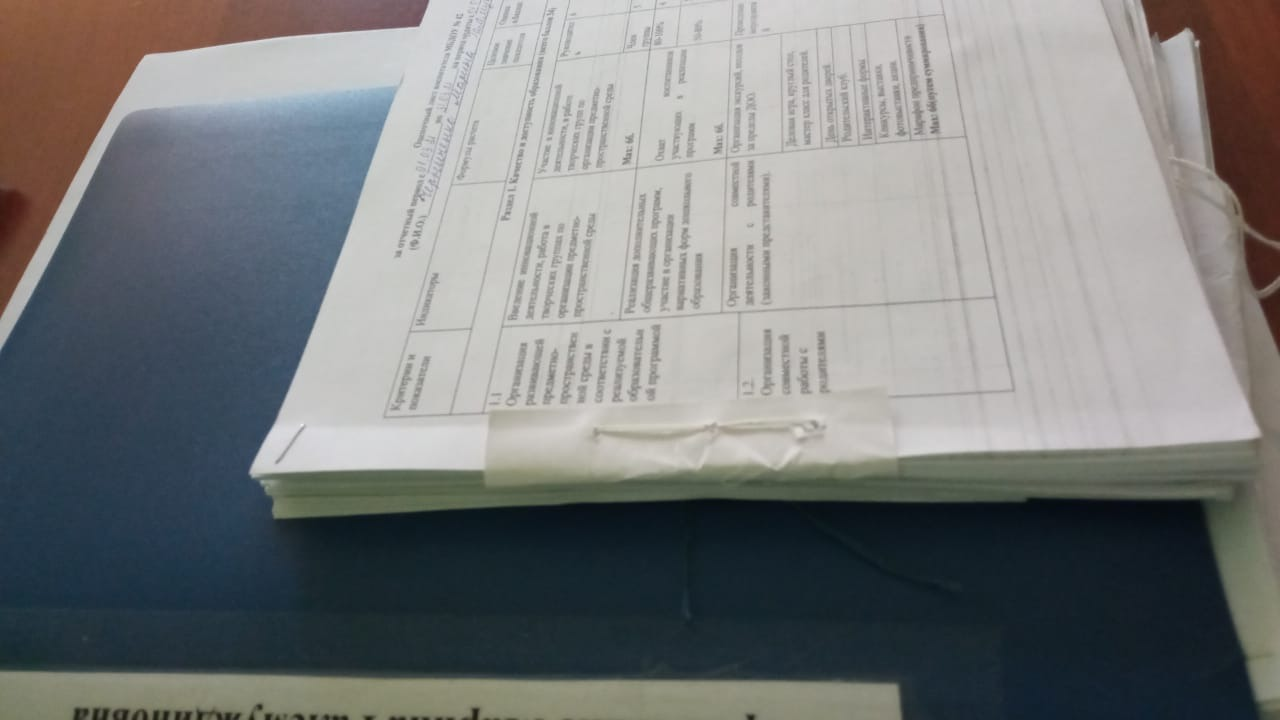 Время: 3 часа
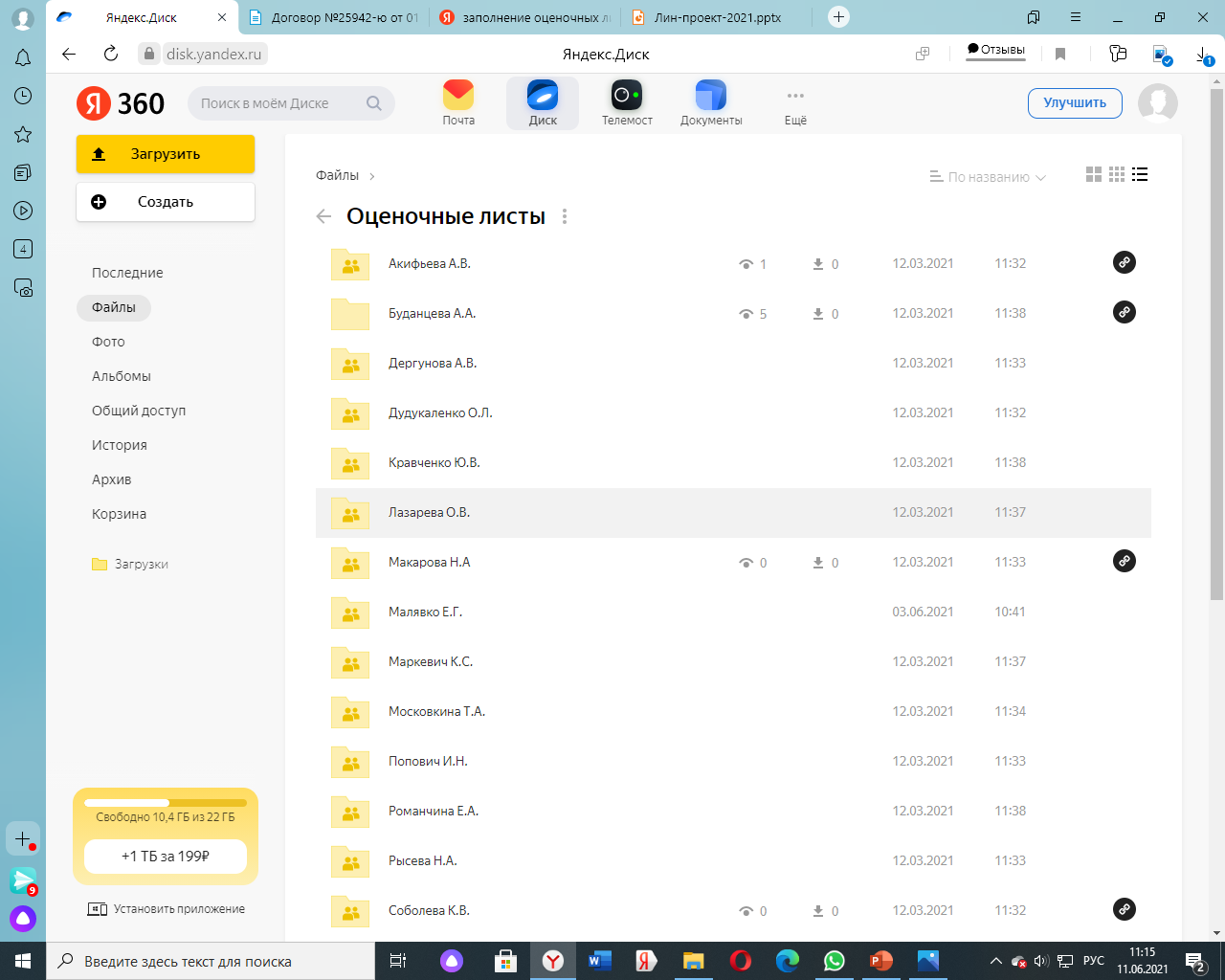 СТАЛОВремя: 30 минут
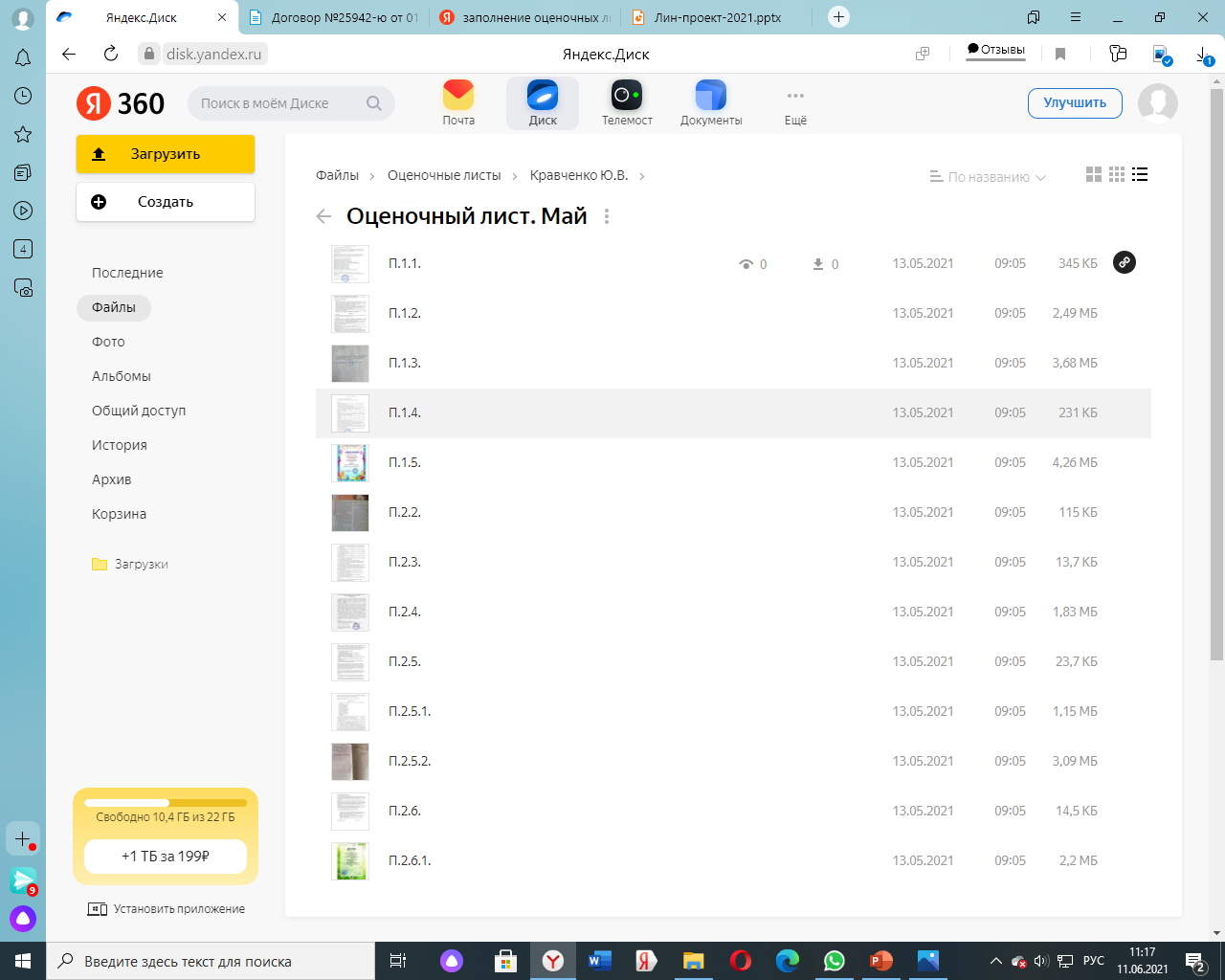 СТАЛОВремя: 30 минут
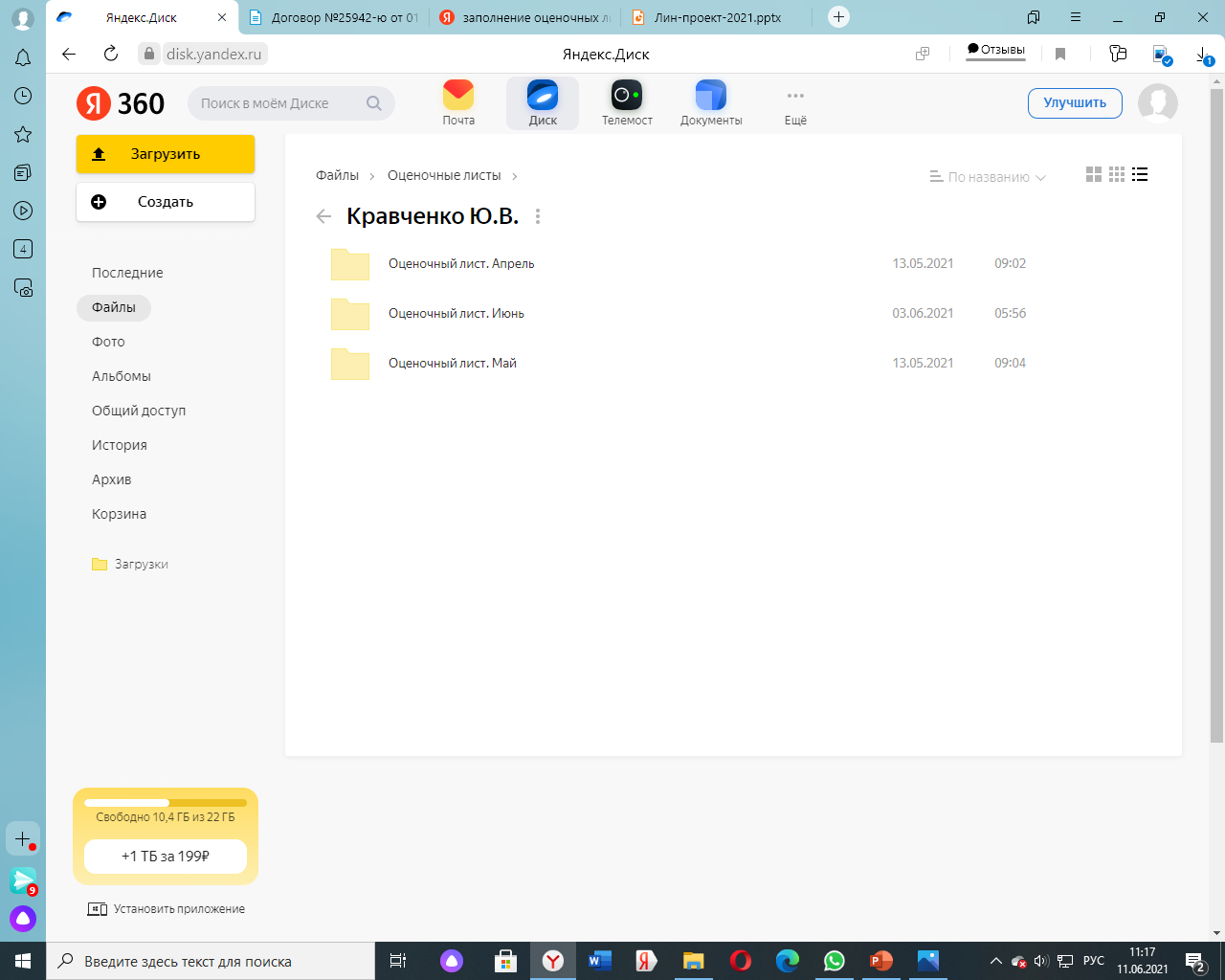 Чек-лист:
Включить компьютер.
Зайти в поисковую систему Яндекс.
Открыть свою почту.
Выйти на Яндекс-диск.
Открыть именную папку.
Создать папку для заполнения, ориентируясь на отчётный период.
Заполнить папку документами в соответствие с заполненным оценочным листом.
Сдать оценочный лист заведующему.
Цели и эффекты:
Сокращение времени педагогов на заполнение оценочного листа и оформление приложений к нему с 3 часов до 30 минут.

Повышение удовлетворённости педагогов по заполнению оценочных листов.
Своевременная сдача оценочных листов.
Формирование приложений к оценочным листам в электронном виде.